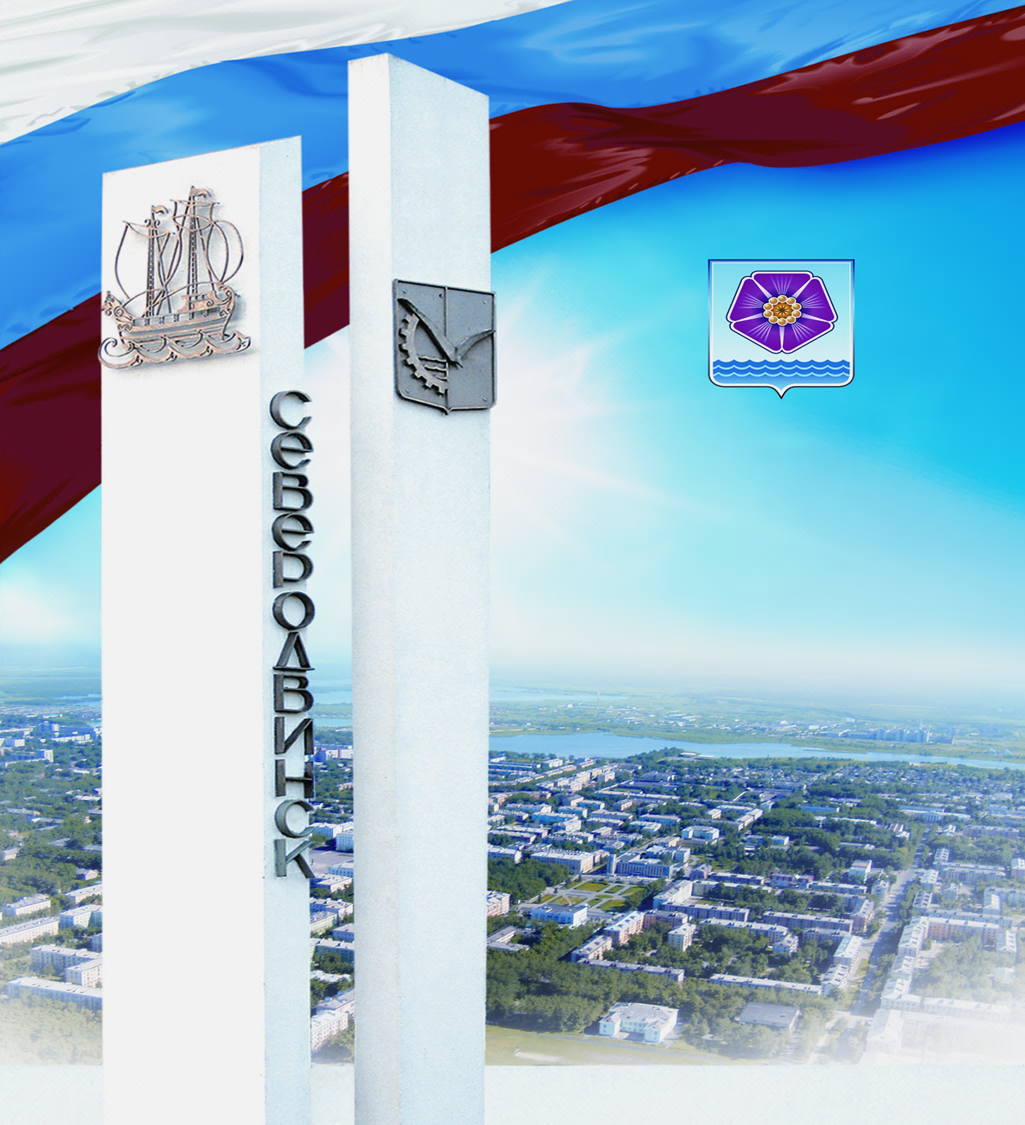 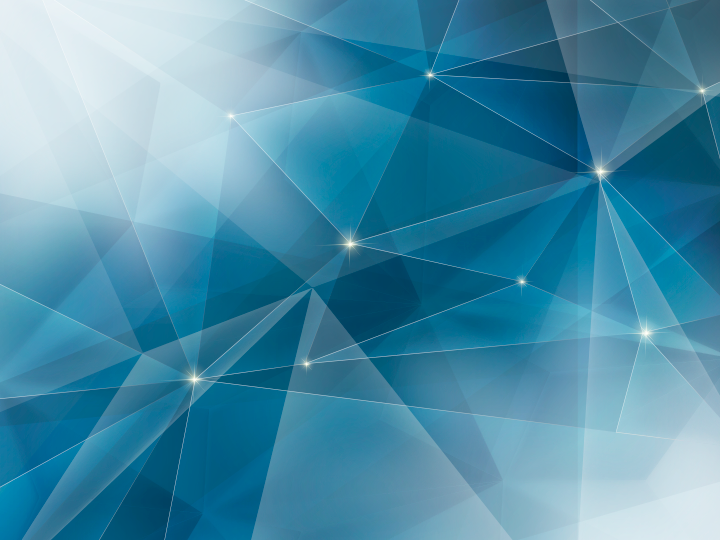 Публичные слушания по отчету«Об исполнении местного бюджета за 2020 год»
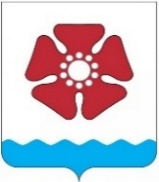 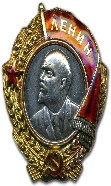 ГОРОД
ТРУДОВОЙ
ДОБЛЕСТИ
И СЛАВЫ
Подготовлено Финансовым управлением Администрации Северодвинска
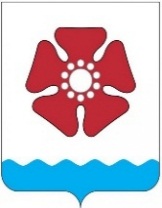 Исполнение местного бюджета за 2020 год
тыс. руб.
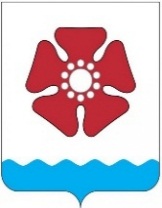 Динамика доходов местного бюджета за 2019-2020 годы
тыс. руб.
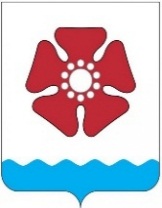 Структура налоговых и неналоговых доходов местного бюджета
тыс. руб.
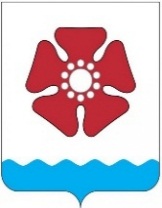 Исполнение бюджета по отраслям
тыс. руб.
Расходы на реализацию муниципальных 
программ Северодвинска
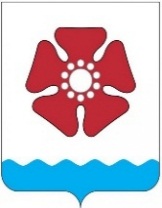 тыс. руб.
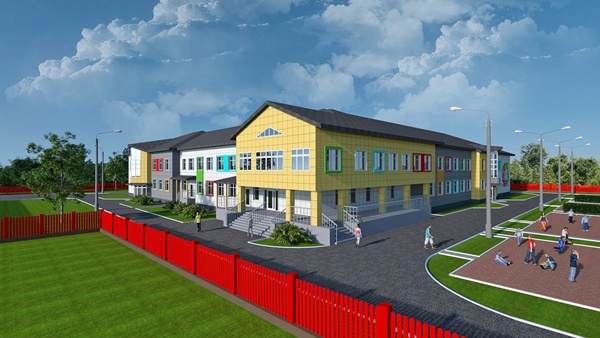 Реализация национальных проектов
Национальный проект «Демография»
	В рамках федерального проекта «Содействие занятости женщин – создание условий дошкольного образования для детей в возрасте до трех лет» (завершено строительство детского сада на 280 мест в 162 квартале и  начато строительство детского сада на 280 мест в 162 квартале) – 13 302,7 тыс. рублей.
	В рамках федерального проекта «Спорт – норма жизни» реализовано проектирование и строительство лыжной базы   -        61 016,1 тыс. рублей; оказана государственная поддержка спортивным организациям, осуществляющим подготовку спортивного резерва для спортивных сборных команд -4 524,5 тыс. рублей,
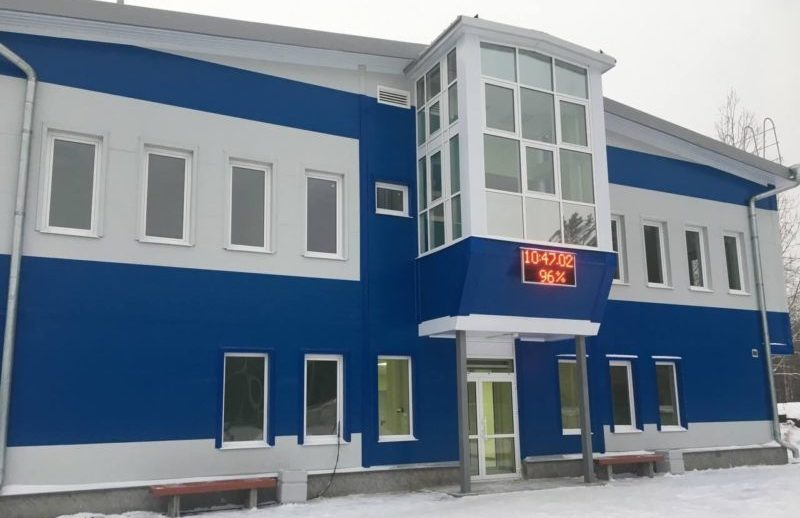 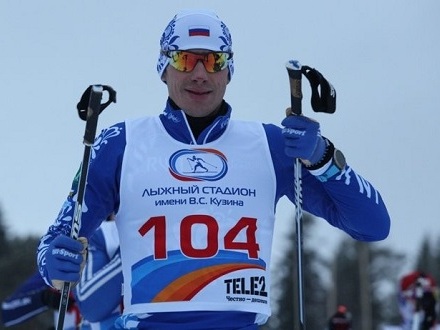 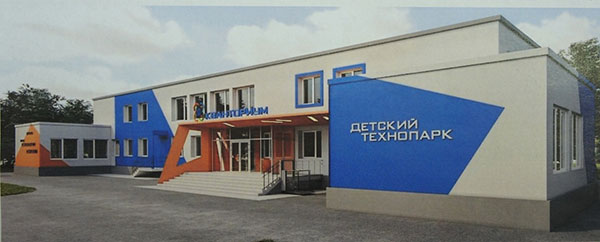 Реализация национальных проектов
Национальный проект «Образование»

В рамках федерального проекта «Успех каждого ребенка» реализовано мероприятие «Создание детского технопарка «Кванториум»  в сумме 28 800 тыс. рублей за счет местного бюджета
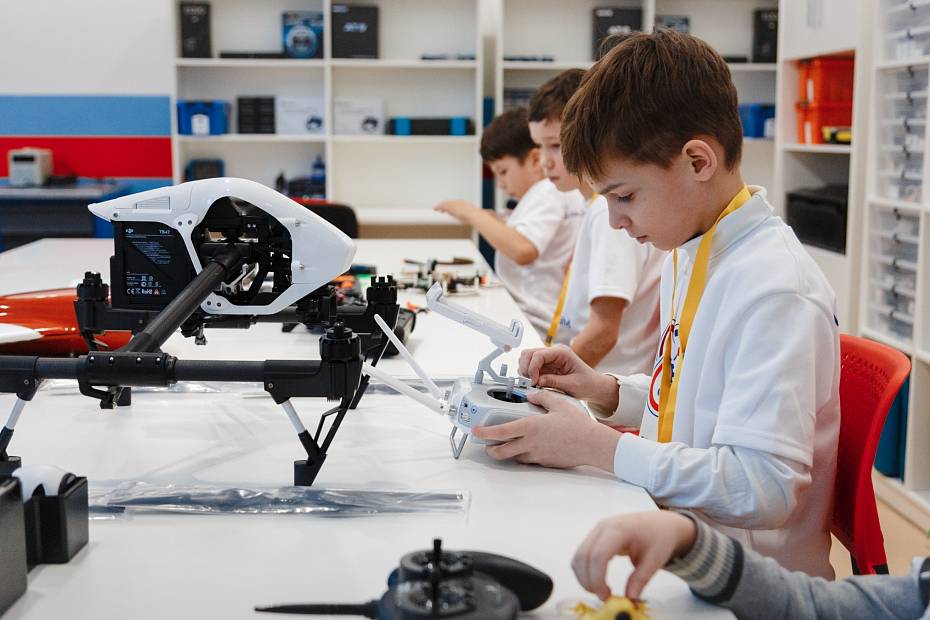 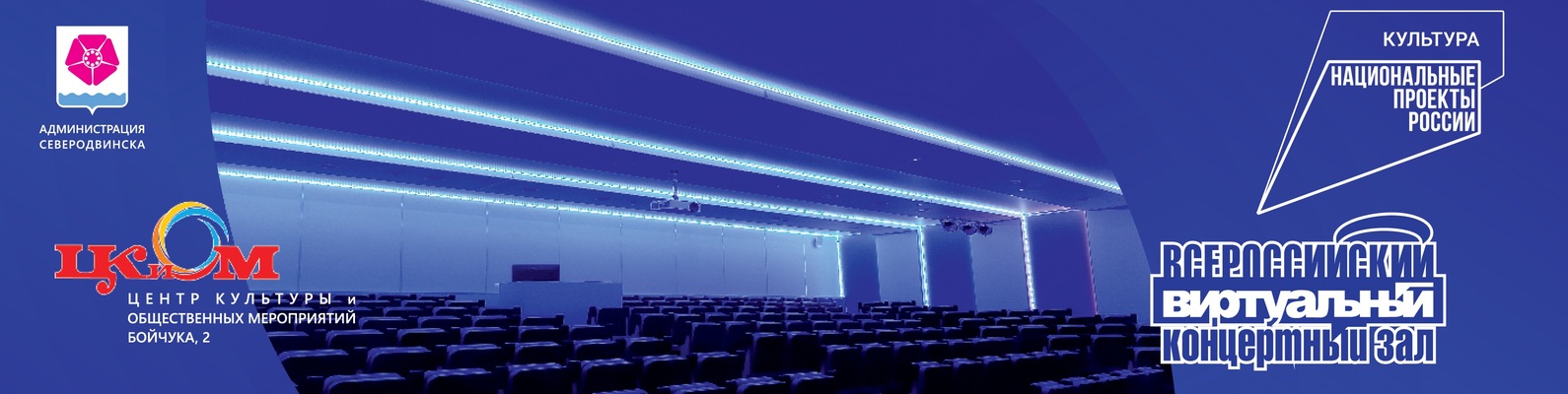 Реализация национальных проектов
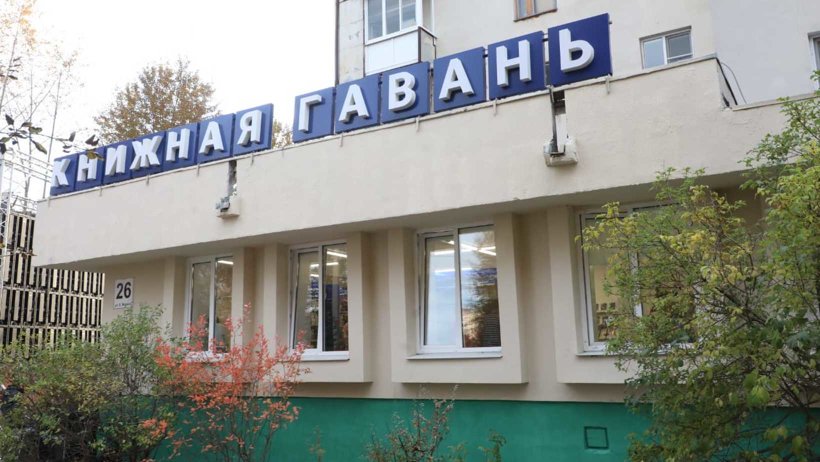 Национальный проект «Культура»

В рамках федерального проекта «Культурная среда» создана модельная библиотека - 5 500,0 тыс. рублей; в рамках федерального проекта «Цифровая культура» - виртуальный концертный зал - 2 600,0 тыс. рублей
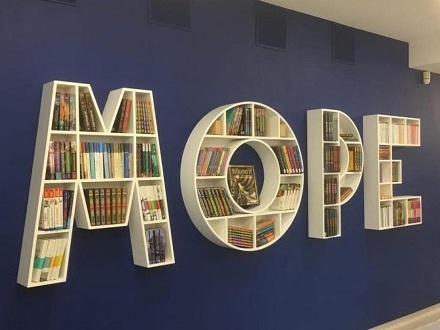 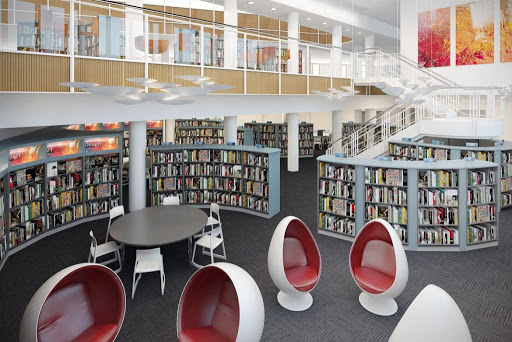 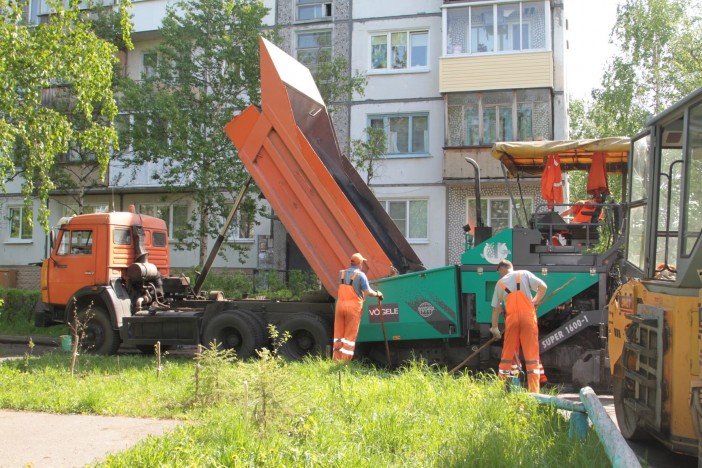 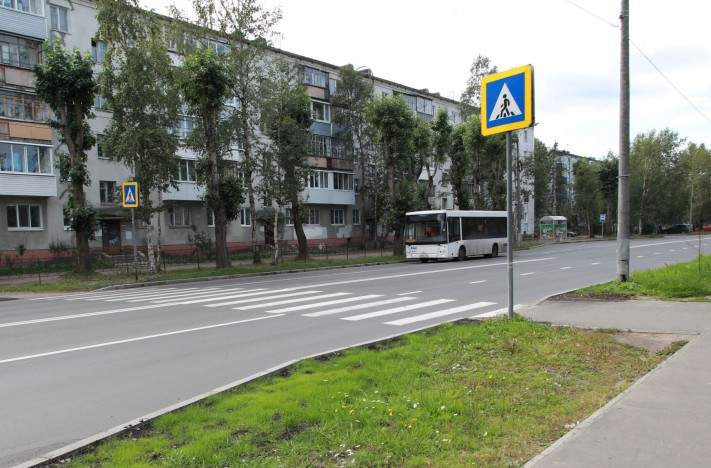 Реализация национальных проектов
Национальный проект «Безопасные и качественные 
автомобильные дороги»
В рамках федерального проекта «Дорожная сеть» отремонтировано 16,9 км автомобильных дорог – 448 390,1 тыс. рублей, в том числе средства вышестоящих бюджетов 353 295,9 тыс. рублей. 
На реализацию федерального проекта «Безопасность дорожного движения» –         3 295,0 тыс. рублей, в том числе средства областного бюджета 2 917,9 тыс. рублей. 
На создание условий для вовлечения обучающихся в муниципальных образовательных организациях в деятельность по профилактике дорожно-транспортного травматизма 514,6 тыс. рублей.
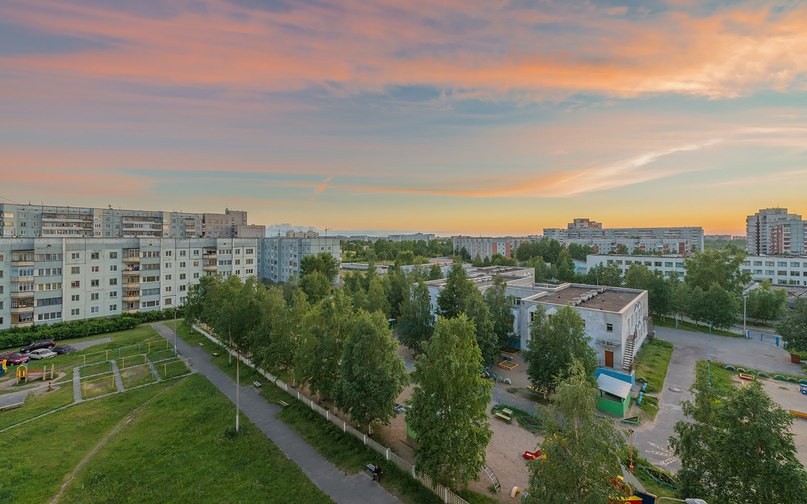 Реализация национальных проектов
Национальный проект 
«Жильё и городская среда»
На реализацию федерального проекта «Обеспечение устойчивого сокращения непригодного для проживания жилищного фонда» – 417 943,3 тыс. рублей, в том числе средства вышестоящих бюджетов  412 519,4 тыс. рублей. 
федерального проекта «Формирование современной городской среды» –   74 127,8 тыс. рублей, в том числе средства федерального и областного бюджетов 65 570,5 тыс. рублей.
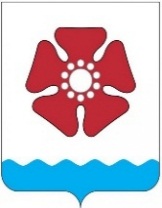 Мероприятия по новой коронавирусной 
инфекции COVID-19
В соответствии с Указом Губернатора Архангельской области от 17.03.2020 № 28-у «О введении на территории Архангельской области режима повышенной готовности для органов управления и сил Архангельской территориальной подсистемы единой государственной системы предупреждения и ликвидации чрезвычайных ситуаций и мерах по противодействию распространению на территории Архангельской области новой коронавирусной инфекции   (COVID-2019)»
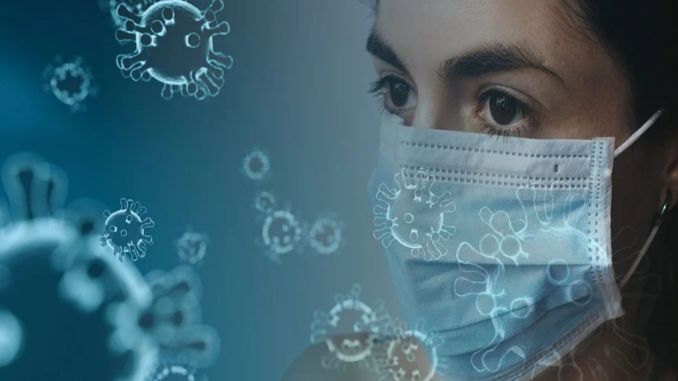 Дезинфицирующие средств и оборудования, средства индивидуальной защиты  – 40,4 млн руб.
Оплата труда и начисления – 18,1 млн руб.
Зарезервированы средства местного бюджета в сумме 133,6 млн руб.
Докапитализация фонда микрофинансирования– 15,0 млн руб.
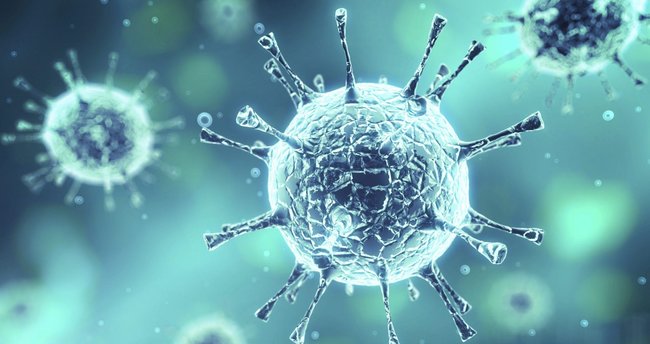 Дезинфекции территорий общего пользования (мест массового посещения людей, автобусных остановок, детских площадок, расположенных на территориях общего пользования )  
– 6,2 млн руб.
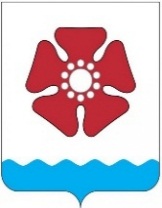 Эффективное софинансирование
- модернизация системы автоматической пожарной сигнализации в МБОУ «СШ № 24» – 2 382,5 тыс. рублей, в том числе средства областного бюджета – 429,9 тыс. рублей;


- приобретение пароконвекторов RATIONAL Combi Master Plus в количестве 5 штук для детских дошкольных образовательных учреждений – 4 183,4 тыс. рублей, в том числе средства областного бюджета – 2  928,4 тыс. рублей; 


- мероприятия по обеспечению беспрепятственного доступа к спортивным объектам в МБОУ ДО «ДЮСШ № 1» и МБОУ ДО «ДЮСШ № 2» – 271,7 тыс. рублей, из них средства областного бюджета 244,6 тыс. рублей;


- обустройство и модернизация плоскостных спортивных сооружений: универсальная спортивная площадка для МБОУ «СШ № 22» – 11 104,4 тыс. руб., из них средства областного бюджета – 4 000,0 тыс. руб.;
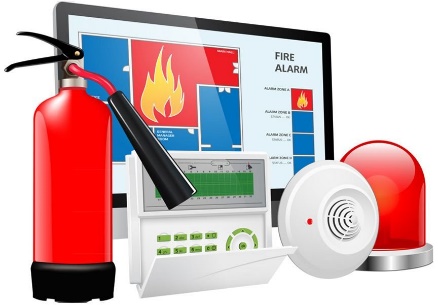 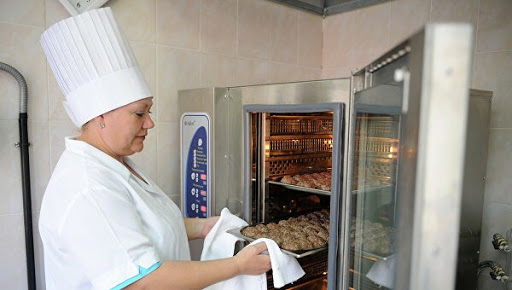 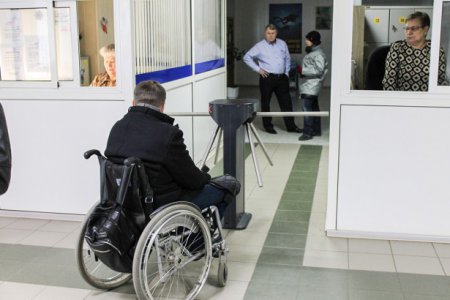 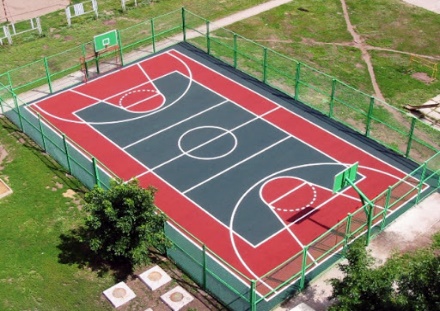 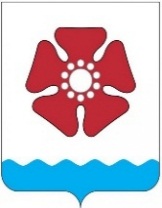 Эффективное софинансирование
- поставка новых спектаклей, оборудование для системы озвучивания зрительного зала, декорации, костюмы – 5 505,6 тыс. рублей, в том числе средства федерального и областного бюджетов – 5 195,6 тыс. рублей;

- обустройство спортивной площадки на территории МАУ «Парк культуры и отдыха»
 – 1 128,1 тыс. рублей, в том числе средства областного бюджета – 890,0 тыс. рублей;

- приобретение музыкальных инструментов, учебного оборудования и материалов – 6 917,7 тыс. рублей, в том числе средства областного бюджета – 6 230,7 тыс. рублей;

- комплектование книжных фондов библиотек и подписка на периодическую печать – 244,9 тыс. рублей, в том числе средства областного бюджета 183,7 тыс. рублей;

проведение ремонта здания муниципального учреждения культуры (библиотека «Книжная гавань») 
– 979,1 тыс. рублей, в том числе средства областного бюджета – 929,1 тыс. рублей;

- приобретение спортивного инвентаря и оборудования для МАУ «СШ «Строитель» – 1 225,0 тыс. рублей, в том числе средства областного бюджета – 980,0 тыс. рублей
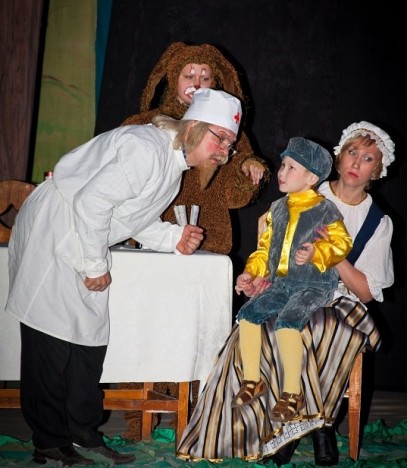 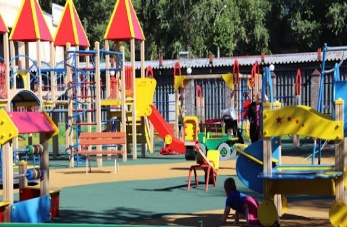 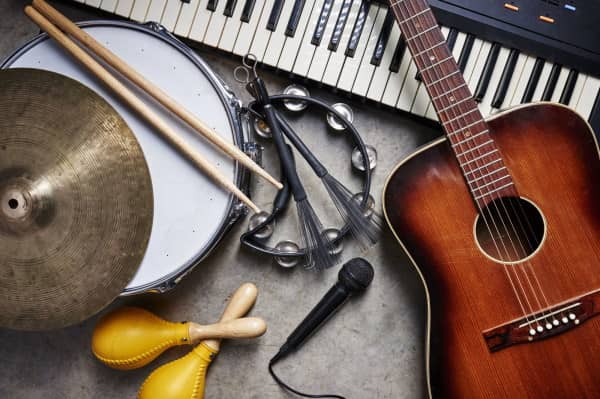 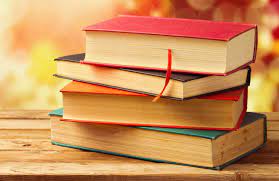 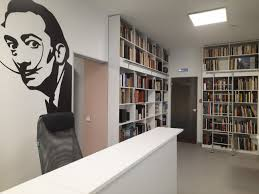 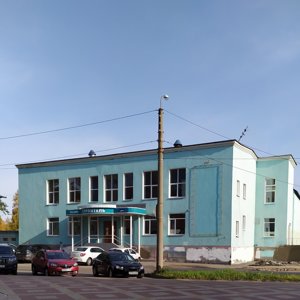 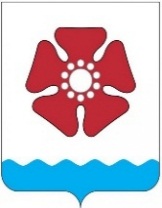 Динамика расходов дошкольного образования
тыс. руб.
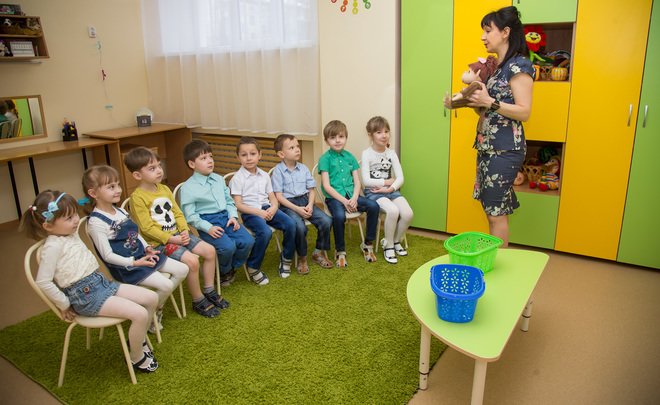 2 152 702,3
2 029 544,7
1 829 721,1
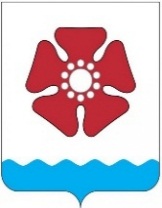 Динамика расходов общего образования
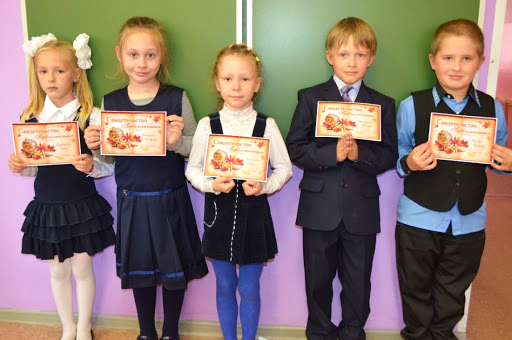 тыс. руб.
1 877 431,0
1 719 080,6
1 570 202,7
Динамика расходов дополнительного образования
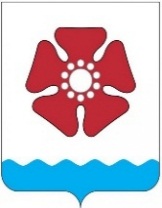 тыс. руб.
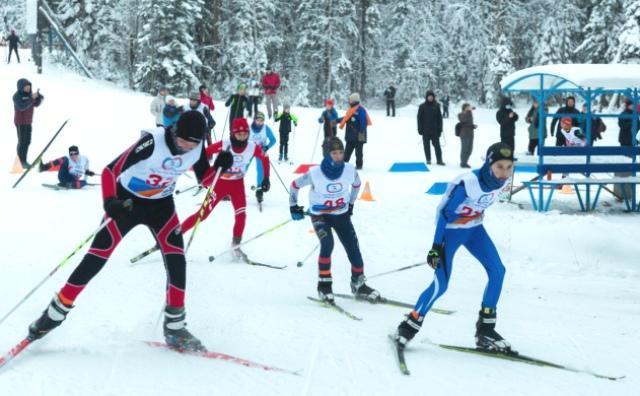 648 991,6
537 151,6
440 497,3
Динамика расходов по культуре
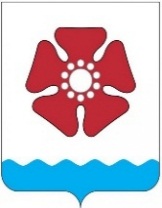 тыс. руб.
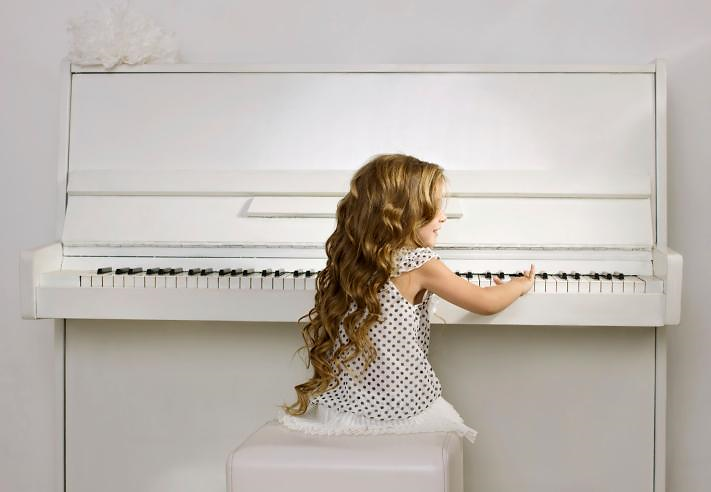 321 077,6
304 529,7
281 447,4
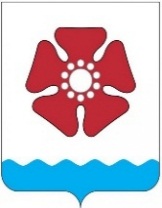 Динамика расходов 
на национальную экономику
тыс. руб.
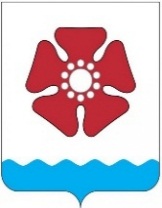 Инвестиции в дорожную деятельность
тыс. руб.
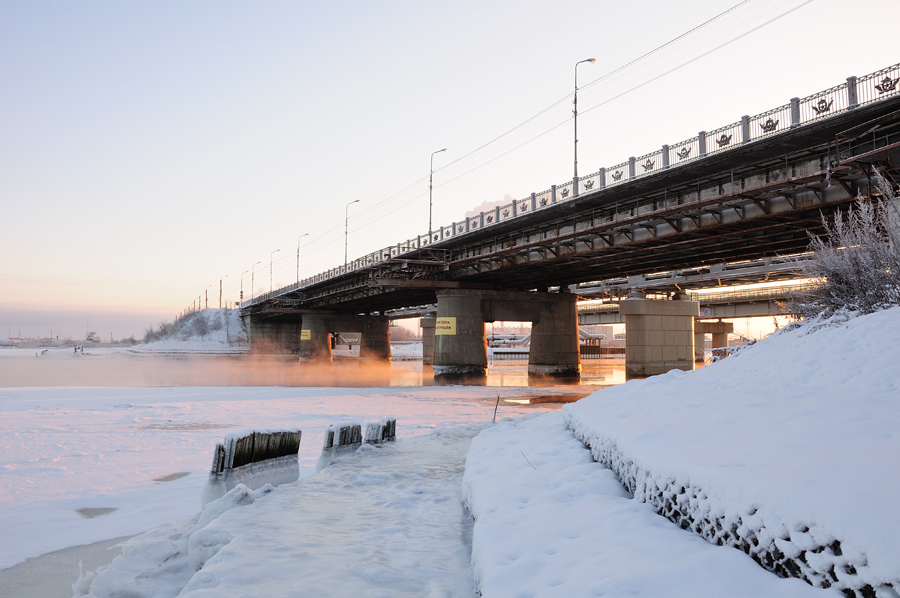 Динамика расходов 
на жилищно-коммунальное хозяйство
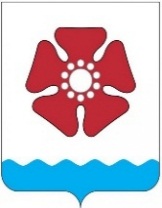 тыс. руб.
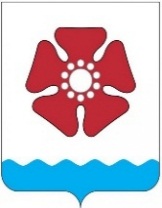 Инвестиции в объекты жилищно-коммунальной сферы
тыс. руб.
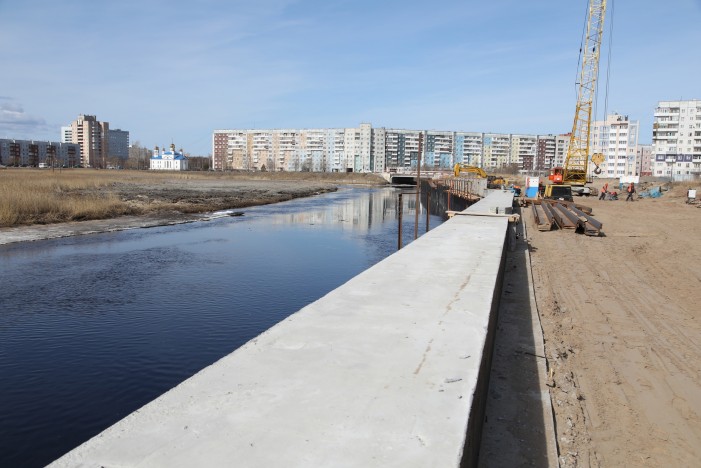 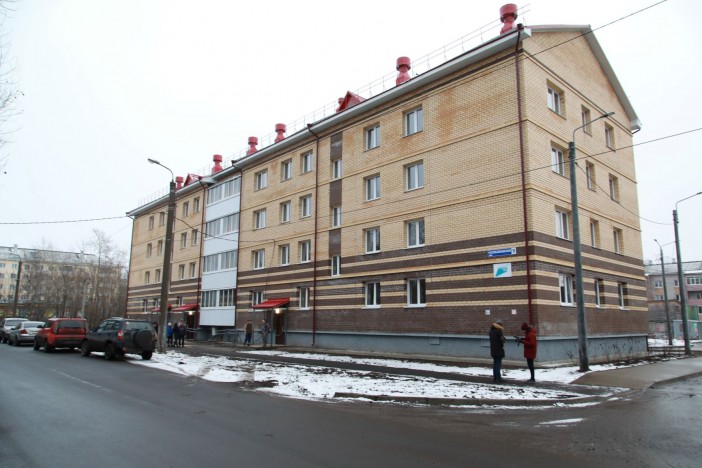 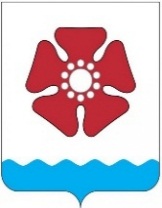 Реализация социальной помощи населению
- предоставление адресной социальной помощи гражданам пожилого возраста, инвалидам, семьям, воспитывающим детей-инвалидов, а также другим социально незащищенным группам населения 
      – 6 097,0 тыс. рублей;

проведение частичного ремонта квартир участников и инвалидов Великой Отечественной войны и детей-сирот – 983,4 тыс. рублей;

организация стационарной социальной помощи – 1 508,9 тыс. рублей;

организация транспортной доступности лечебных и социальных объектов – 1 662,0 тыс. рублей;

оказание поддержки некоммерческим организациям и ветеранским организациям – 6 013,8 тыс. рублей

выплаты Почетным гражданам Северодвинска – 900,0 тыс. рублей

возмещение недополученных доходов транспортных организаций, связанных с перевозками отдельных категорий граждан – 22 903,3 тыс. рублей;
субсидии на приобретение жилья – 7 027,0 тыс. рублей;

субсидии молодым семьям – 60 785,1 тыс. руб.
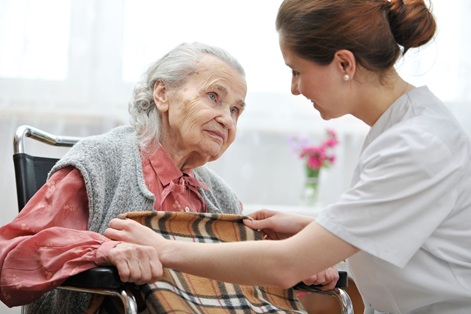 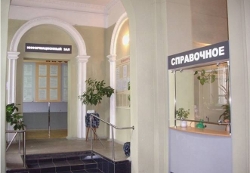 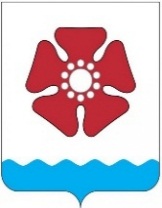 Исполнение местного бюджета за 2020 год
тыс. руб.
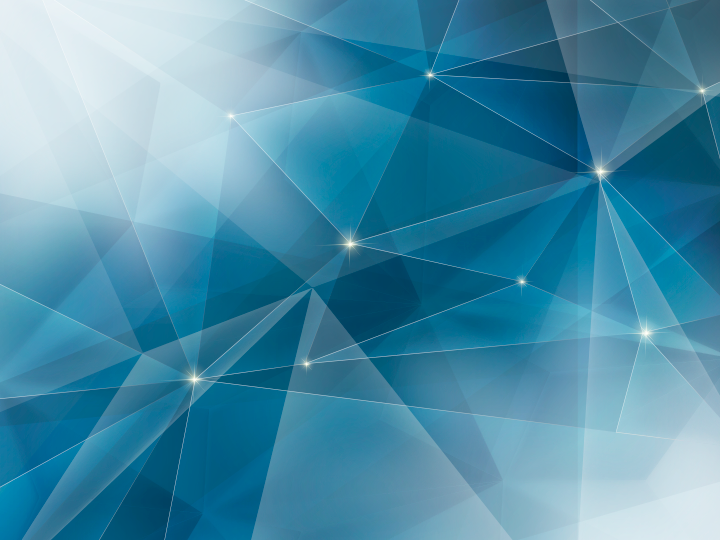 Спасибо за внимание!